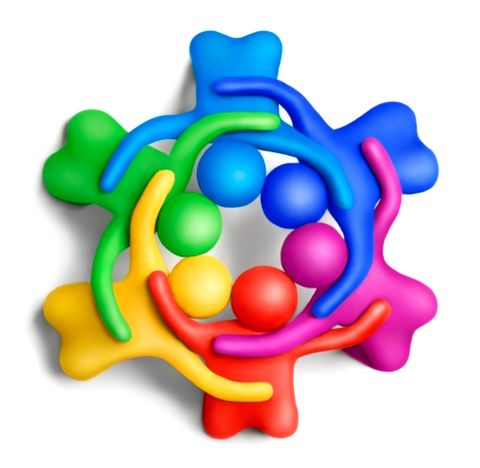 CROSS-BORDER COOPERATION
2 SEAS PROGRAMME
PRIORITIES FOR THE FUTURE
Maria Jose Doval Tedin
15.03.2013
Content:
ETC in EC Legislative Proposal 2014-2020
Programming: How to succeed in designing an European Territorial Cooperation Operational Programme that can effectively & efficiently contribute to create growth and jobs?
Main Messages
1. ETC in EC Legislative Proposal 2014-2020
European Territorial Cooperation (ETC):
Key paper of ETC for the future Cohesion Policy: One of the two goals of this policy
Key role in achieving Europe 2020 Strategy objectives: smart, sustainable, inclusive growth
How? Borders: No longer barriers but opportunities to promote growth 
Need to increase effectiveness and efficiency in current economic/fiscal climate
2.Programming: How to succeed in designing an ETC OP that can effectively & efficiently contribute to create growth and jobs?
Reinforcing the Strategic Programming
Increasing the Thematic concentration in order to maximise the impact of EU funding
Correctly identifying/selecting challenges and potentials to be addressed in the framework of our OP: Cooperation Added Value
Defining a Results-driven intervention logic
Reinforcing the Performance orientation
Improving the Implementation process
A.-Reinforcing the Strategic Programming
Coordinate and look for Complementarities among the different Programming instruments operating in the same area to jointly contribute to Europe 2020.
Instruments for Strategic Programming:
Common Strategic Framework (EU level)
Partnership Contracts (MS level)
List of Thematics Objectives linked to Europe 2020
Reinforcement of macroregional/sea basin strategies (Atlantic Strategy)
B.- Increasing the Thematic concentration in order to maximise the impact of EU funding
Ex-post evaluation of the Interreg III & 2 SEAS On-going evaluation: Evidence shows concentration is needed

Art 5 ETC regulation (CBC &TN): 
80% 4 Thematic Objectives (Council) 
5 Thematic Objectives (EP) 

Concentration = Choices
C.- Identifying challenges and potentials
Socio-Economic Analysis
SWOT analysis 
Contribution to EU2020 (11Thematic Objectives, art 9 CPR)
Synergies/Complementarities 
Cooperation added value (maritime dimension)
Burdens/Barriers for cooperation
Appropriate cooperation levels
Lessons from the past

RESULT: MAIN CHALLENGES+INFO ON THEIR RELEVANCE
C.- Selecting challenges and potentials
Prioritise 
Transparency 
Relevant stakeholders involved

Select Challenges relevant for Programme Area
Those crucial for further/long-lasting development
Critical Mass  Visible Result
Legal Requirements  (5 Thematic Objectives/ 80% 
4 Thematic Objectives)
D.- Defining a Results-driven intervention logic
Problem..?: Current Programmes focus on absorption and processes - often just designed to spend
	Consequently: difficult to demonstrate added value & achievements
Solution: Define a results-driven intervention logic to address identified challenges 
ChallengeChange respect initial situation= RESULT 
HOW to change it (POLICY)
E.- Reinforcing the Performance Orientation
Specific Milestones: Assess implementation progress
Milestones 2016:
Financial Indicators
Input Indicators
Milestones 2018 
Financial Indicators
Input Indicators
Result Indicators when relevant
Performance review in 2017 & 2019
F. Improving Implementation Process: How can the achievement of the intended results be facilitated?
Steer project selection process towards the intended results
Criteria oriented to ensure cooperation added value and contribution to Programme objectives and results
Targeted calls/ Strategic projects (top-down)
Simplify procedures
Facilitate the contact/communication among current and potential beneficiaries.
3. Main Messages
Strategic Programming
Thematic Concentration 
Result-driven Intervention logic 
Performance Orientation
Improved implementation Process 
Project selection process: Cooperation added value/contribution to results
Simplify procedures/facilitate networking
Thank you very much






Maria Jose Doval Tedin
			Directorate-General for Regional and Urban Policy
European cross-border cooperation unit
REGIO website: http://ec.europa.eu/inforegio
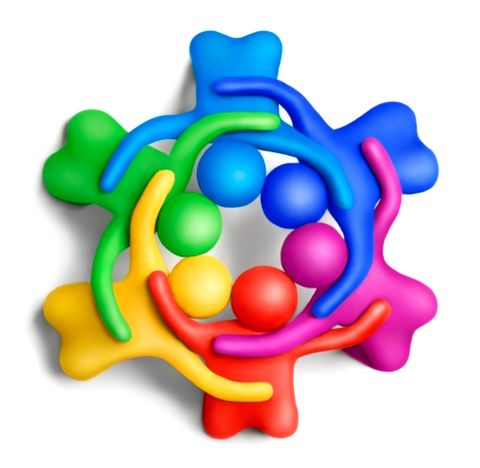 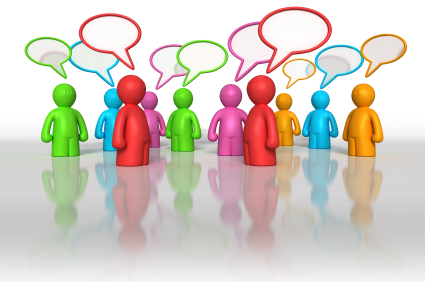